UBND QUẬN DƯƠNG KINH
TRƯỜNG TIỂU HỌC ĐA PHÚC

Môn: Tiếng Việt
Bài: Cả nhà đi chơi núi ( Tiết 1)
Giáo viên thực hiện: Đào Thị Nhung
1
Quan sát tranh một gia đình đang đi biển
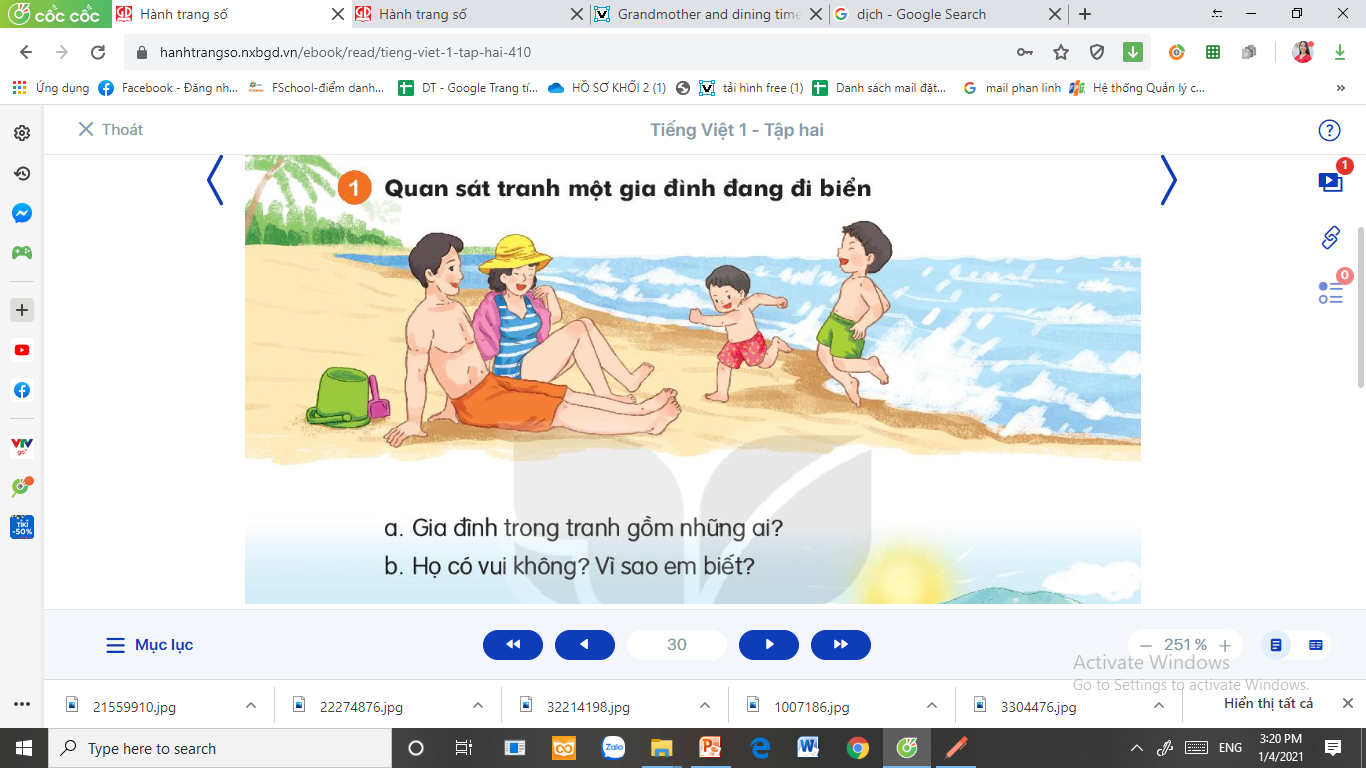 2
Đọc mẫu
Đọc
Cả nhà đi chơi núi
Bố mẹ cho Nam và Đức đi chơi núi. Hôm trước, mẹ thức khuya để chuẩn bị quần áo, thức ăn, nước uống và cả tuýp thuốc chống côn trùng.
	Hôm sau, khi mặt trời lên, cả nhà đã tới chân núi. Nam và Đức thích thú, đuổi nhau huỳnh huỵch. Càng lên cao, đường càng dốc và khúc khuỷu, bố phải cõng Đức. Thỉnh thoảng, mẹ lau mồ hôi cho hai anh em. 
	Lúc lên đến đỉnh núi, hai anh em vui sướng hét vang.
                                                                                (Lâm Anh)
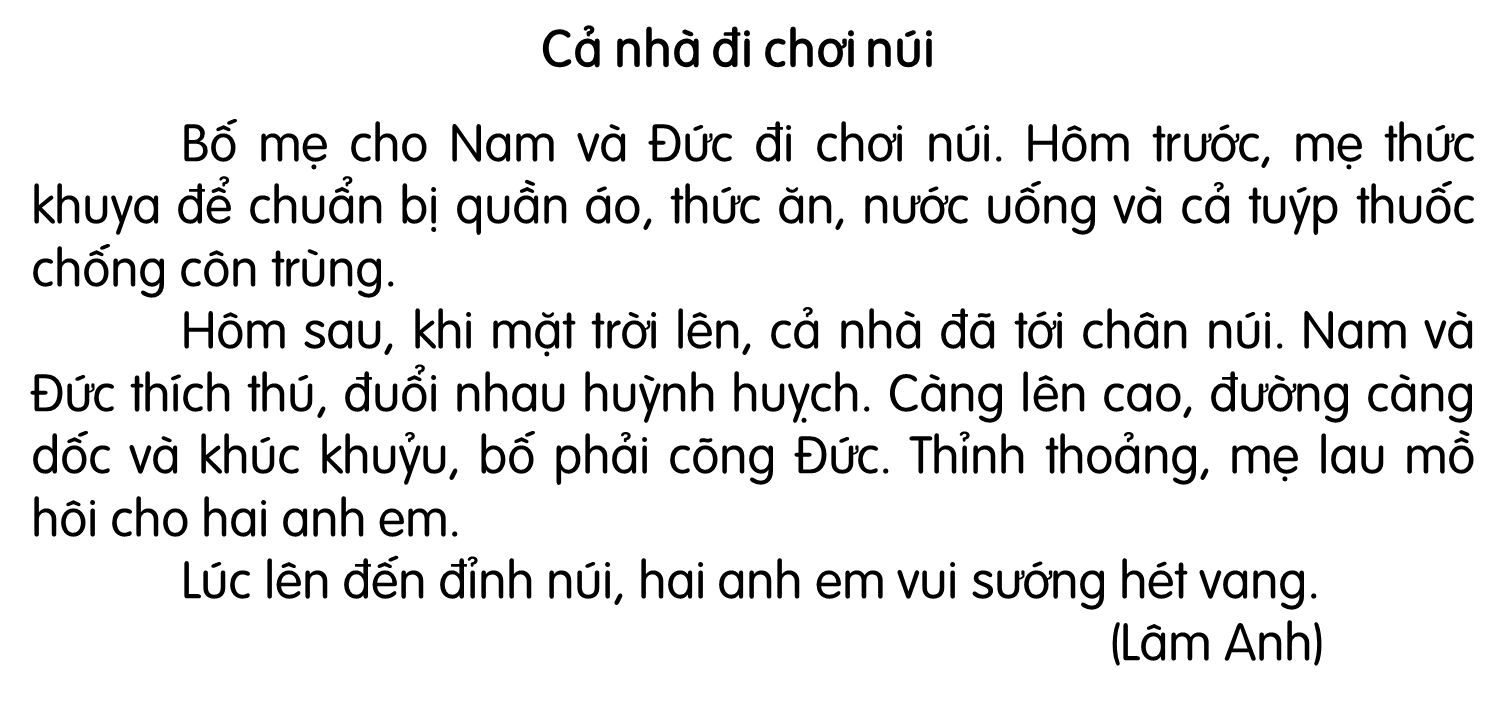 Em hãy tìm từ khó đọc, khó hiểu trong bài.
[Speaker Notes: Giáo viên chủ động giải thích từ khó, cho hs luyện đọc từ. Từ khó có thể linh động theo vùng miền, không nhất thiết dạy theo giáo án soạn sẵn.]
uya
thức khuya
uyp
tuýp thuốc
uynh
huỳnh huỵch
uyu
khúc khuỷu
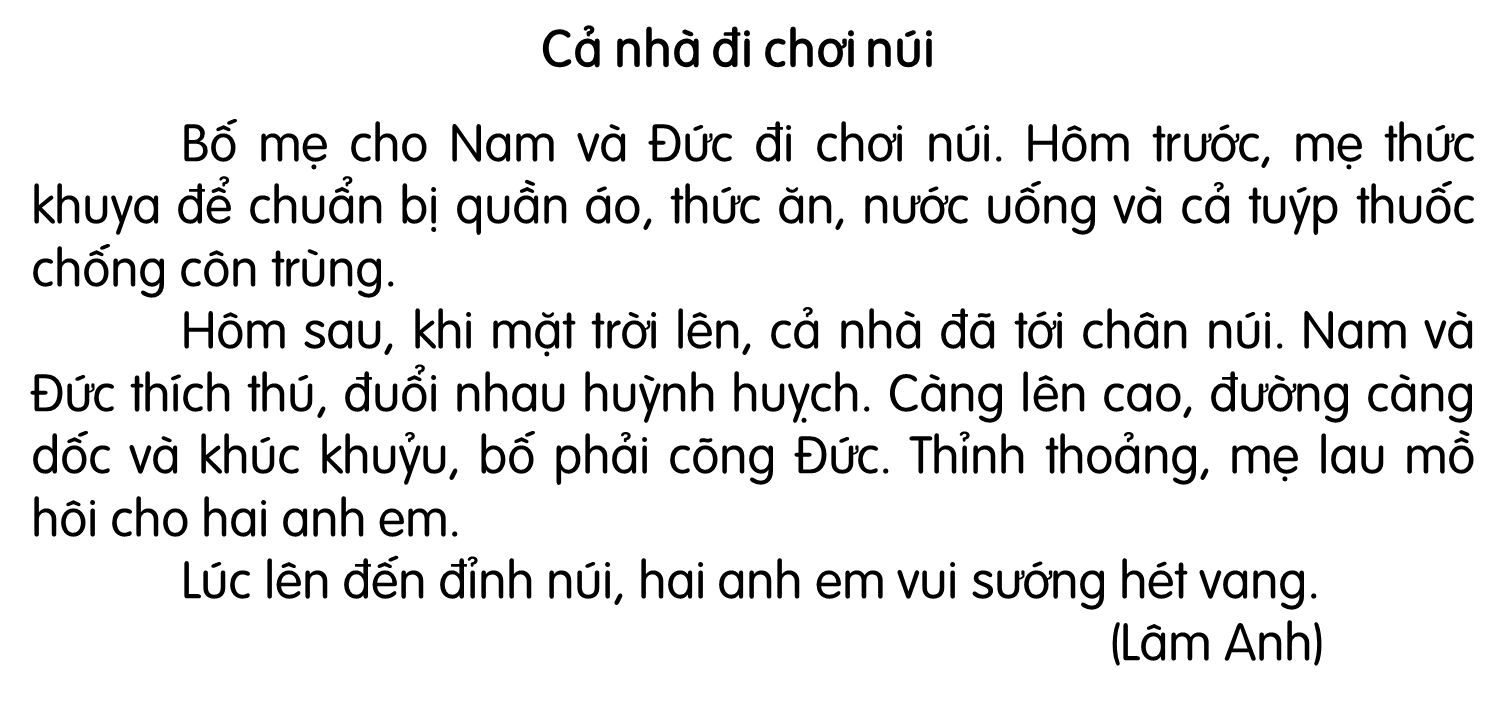 Em hãy tự ngắt câu vào SGK
Đọc nối tiếp câu
[Speaker Notes: Phần này GV k đánh dấu câu nữa mà để hs chủ động đánh dấu trong sách, chủ động đọc ạ]
Luyện đọc câu dài:
Hôm trước, mẹ thức khuya để chuẩn bị quần áo, thức ăn, nước uống và cả tuýp thuốc chống côn trùng.
Càng lên cao, đường càng dốc và khúc khuỷu, bố phải cõng Đức.
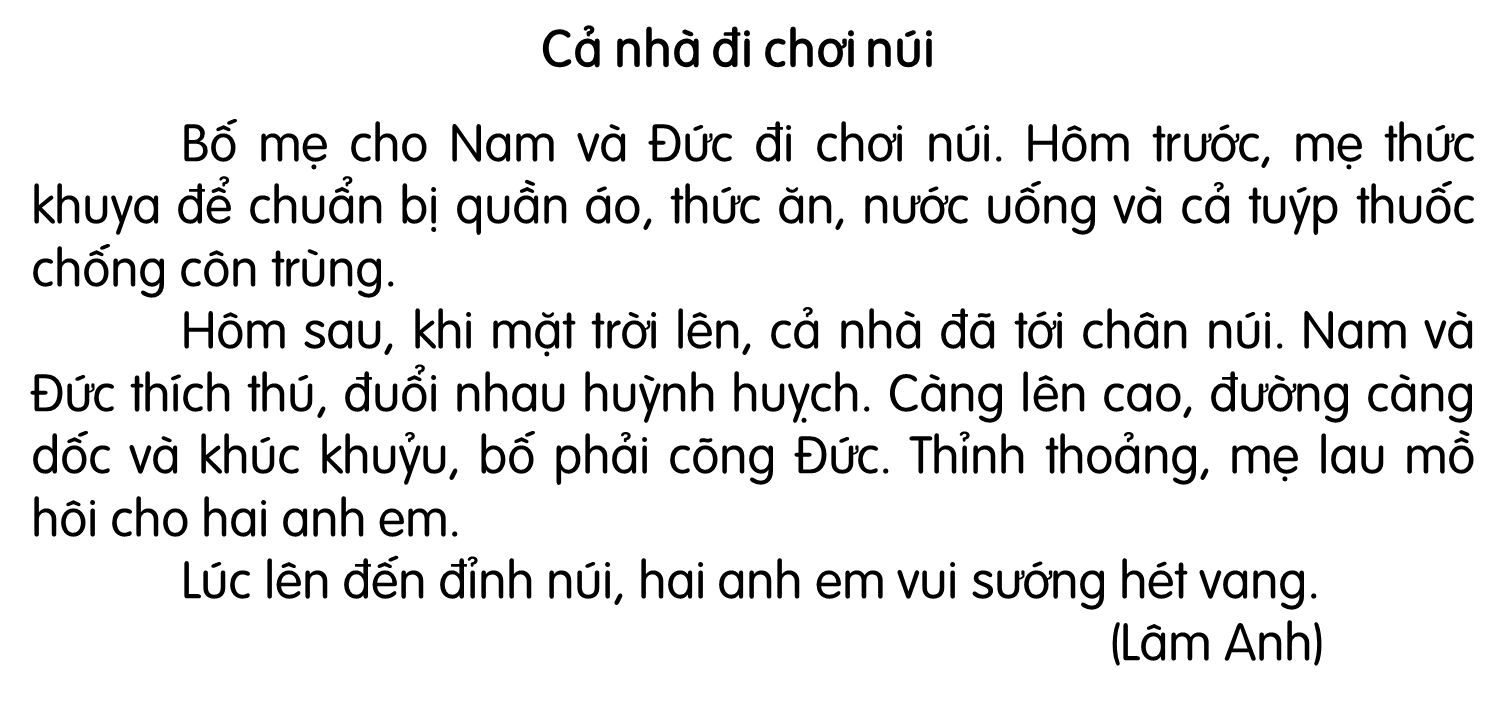 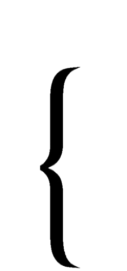 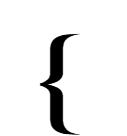 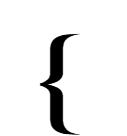 Bài đọc có mấy đoạn?
Đọc nối tiếp đoạn
Đọc theo nhóm
Đọc toàn bài
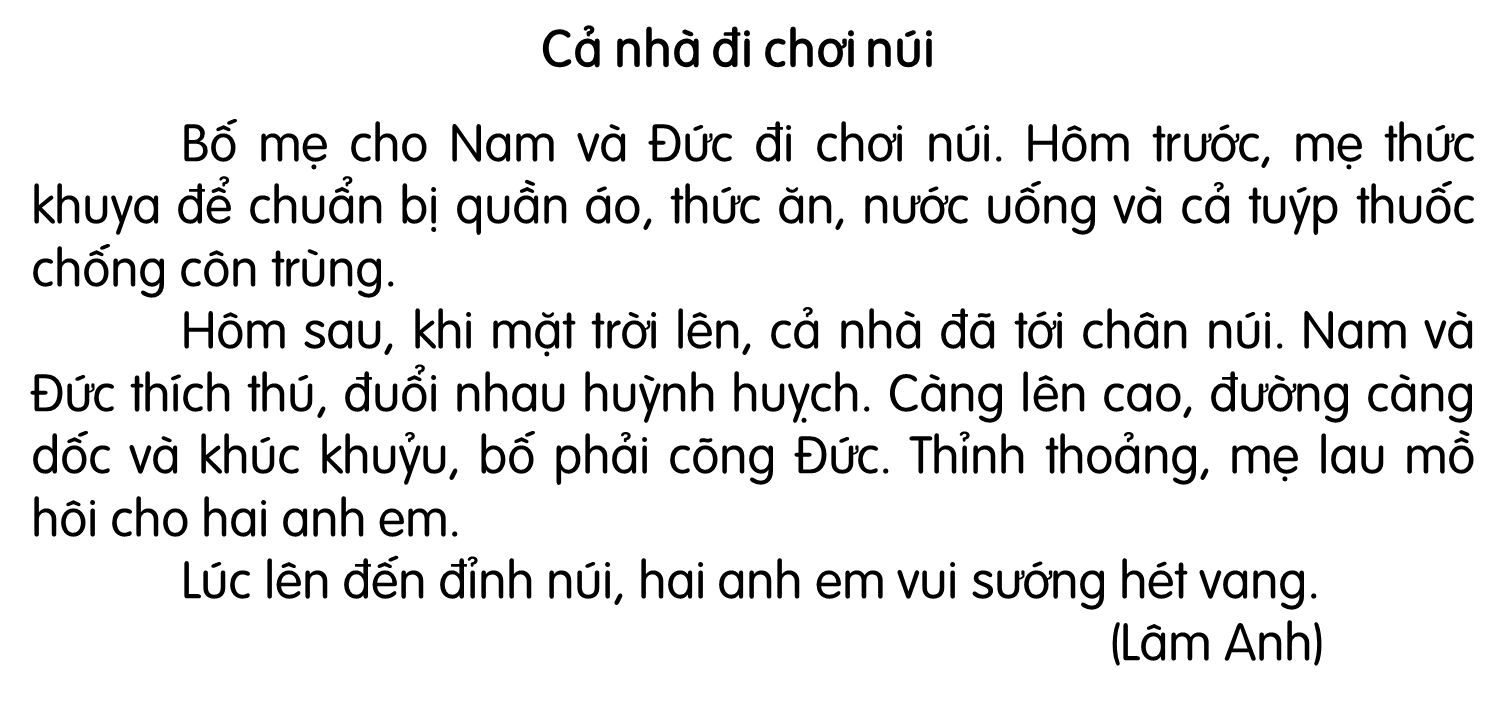 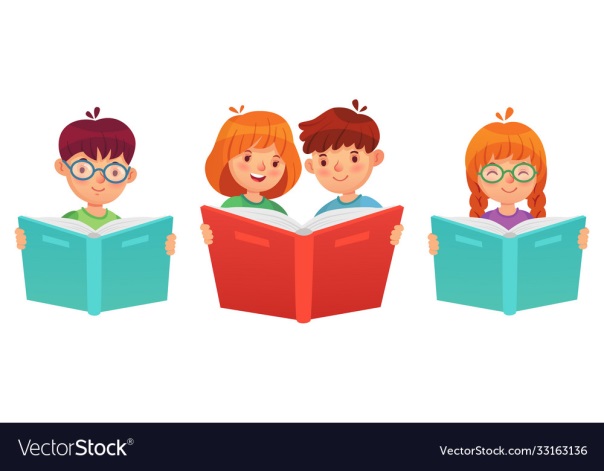 Thi đua